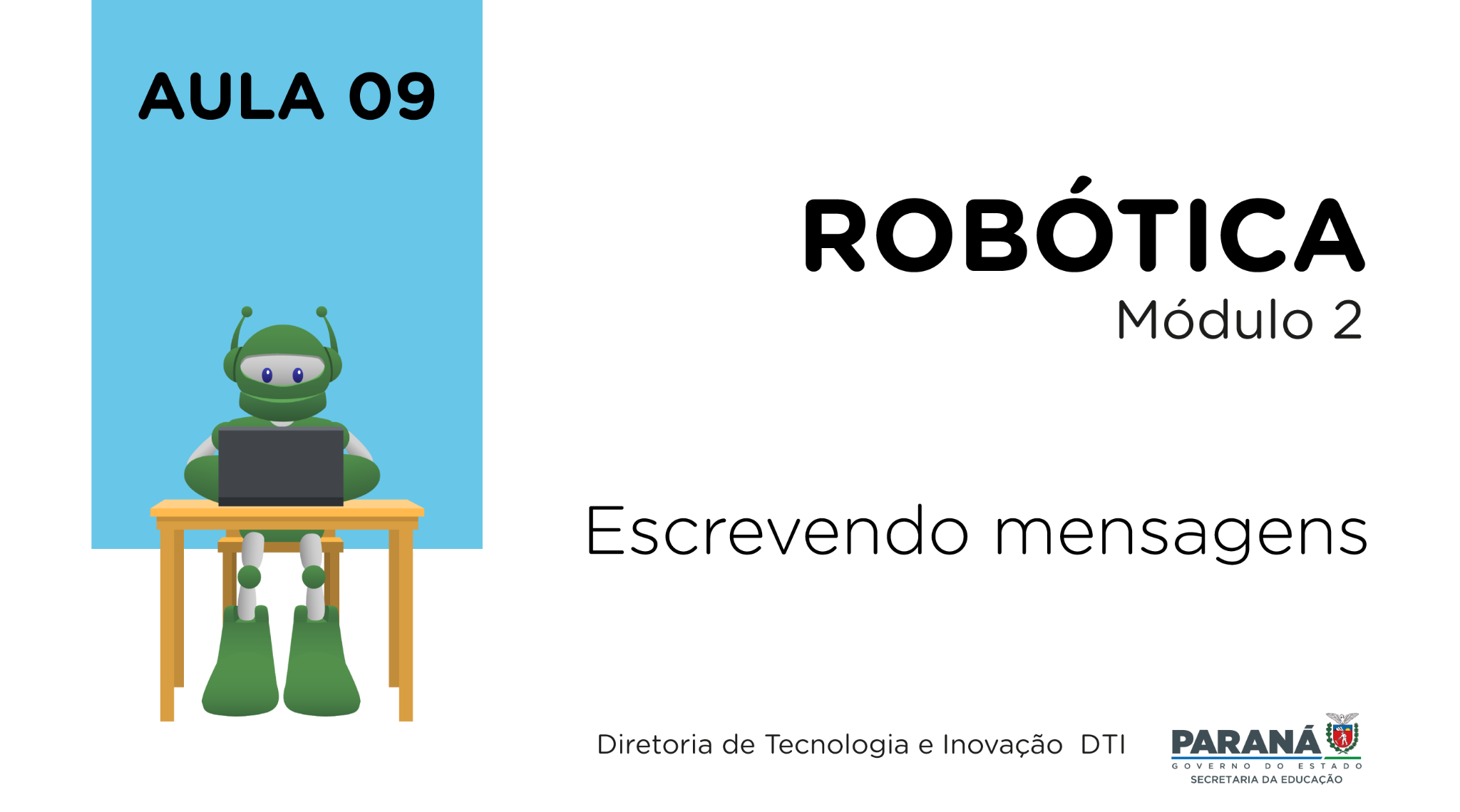 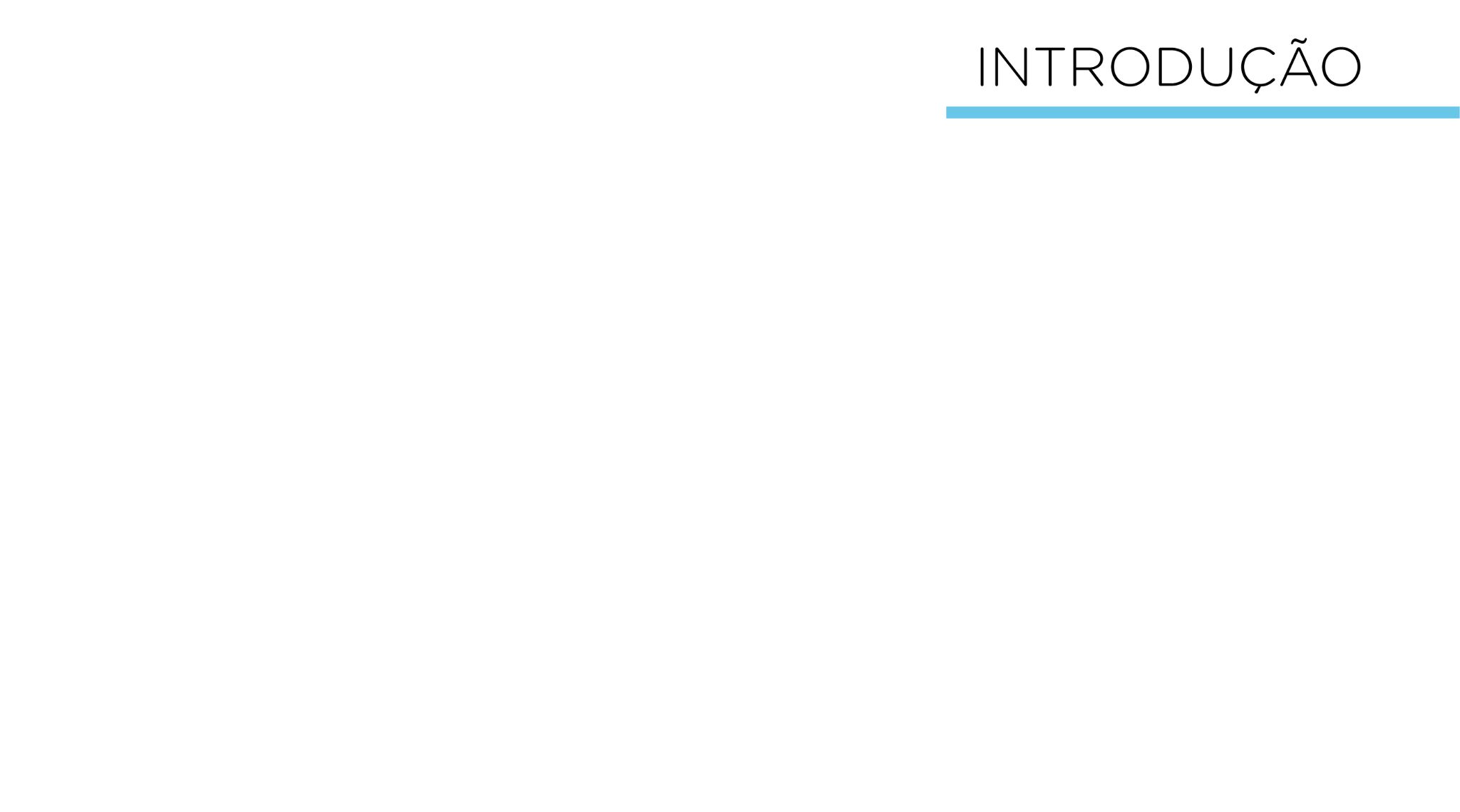 O Display de LCD é um modelo de painel muito importante para o nosso dia a dia, seja para controlar a chegada emitindo número de senhas, seja para dar aviso de segurança, como ocorre no trânsito, ou ainda transmitir uma mensagem qualquer. 
Nesta aula, continuaremos o trabalho com o componente Display LCD 16X2 no qual você utilizará para apresentar mensagens enviadas através do computador.
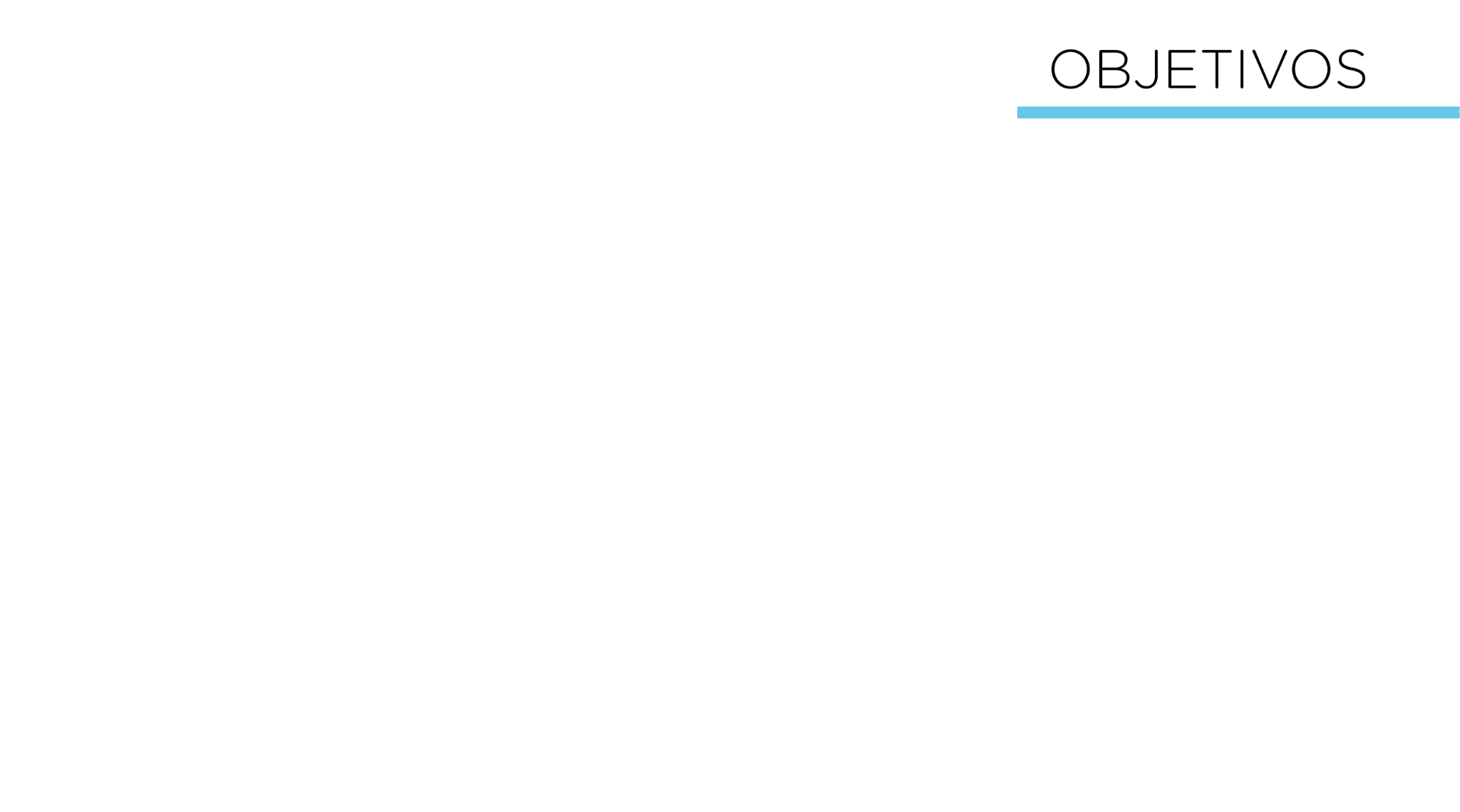 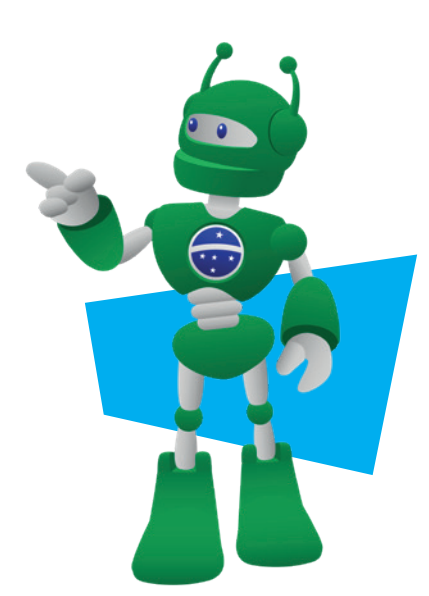 Programar o funcionamento da tela LCD 16x2 com uma mensagem. 
Introduzir as funções Serial.available () Serial.read () na programação
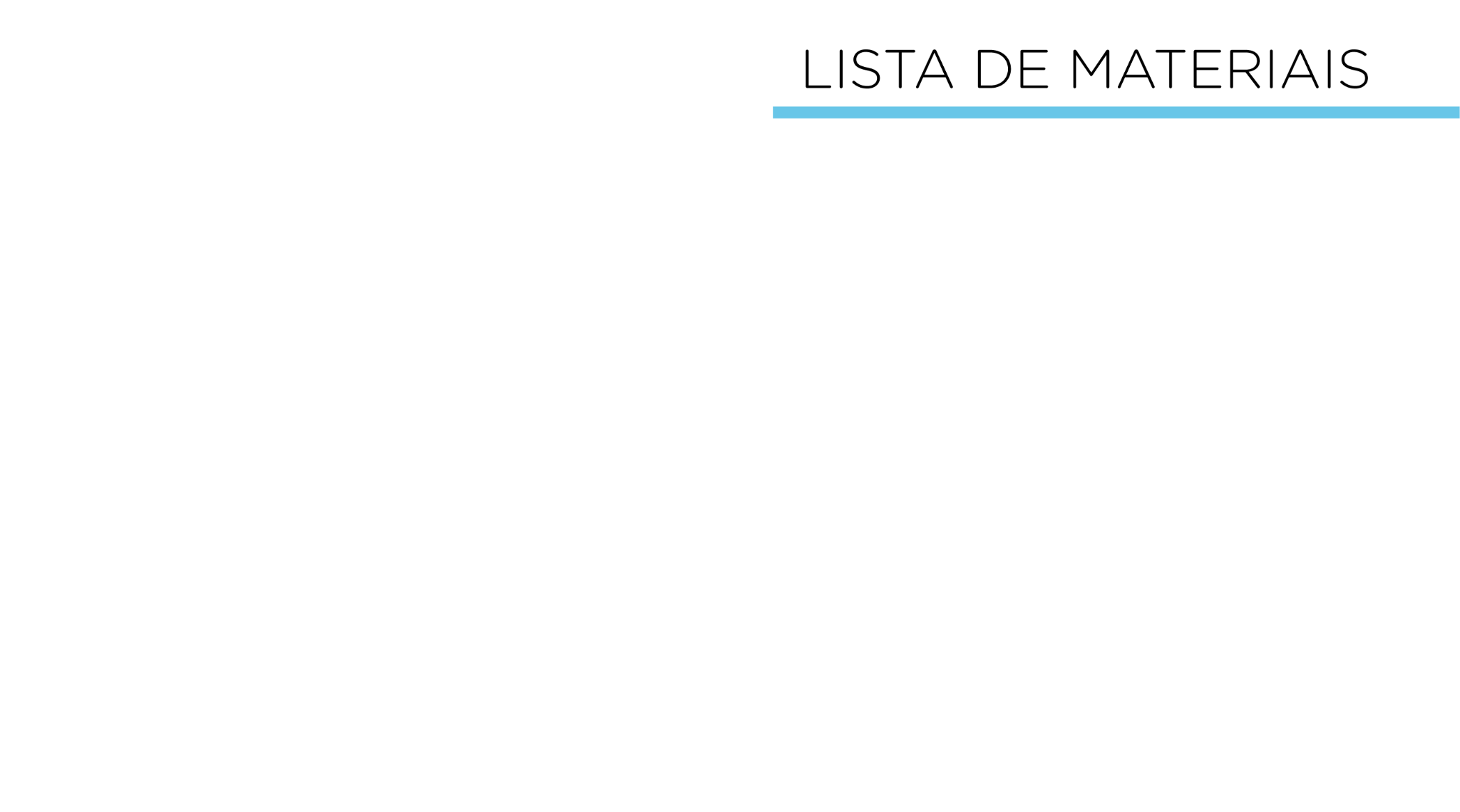 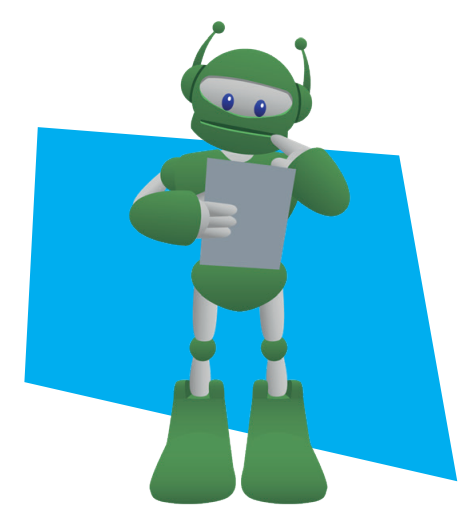 01 Placa Protoboard;
01 Placa Arduino Uno R3;
01 Cabo USB; 
16 Jumpers Macho-Macho;
01 Potenciômetro 10 KΩ; 
01 Display LCD 16x02; 
Notebook; 
Software Arduino IDE.
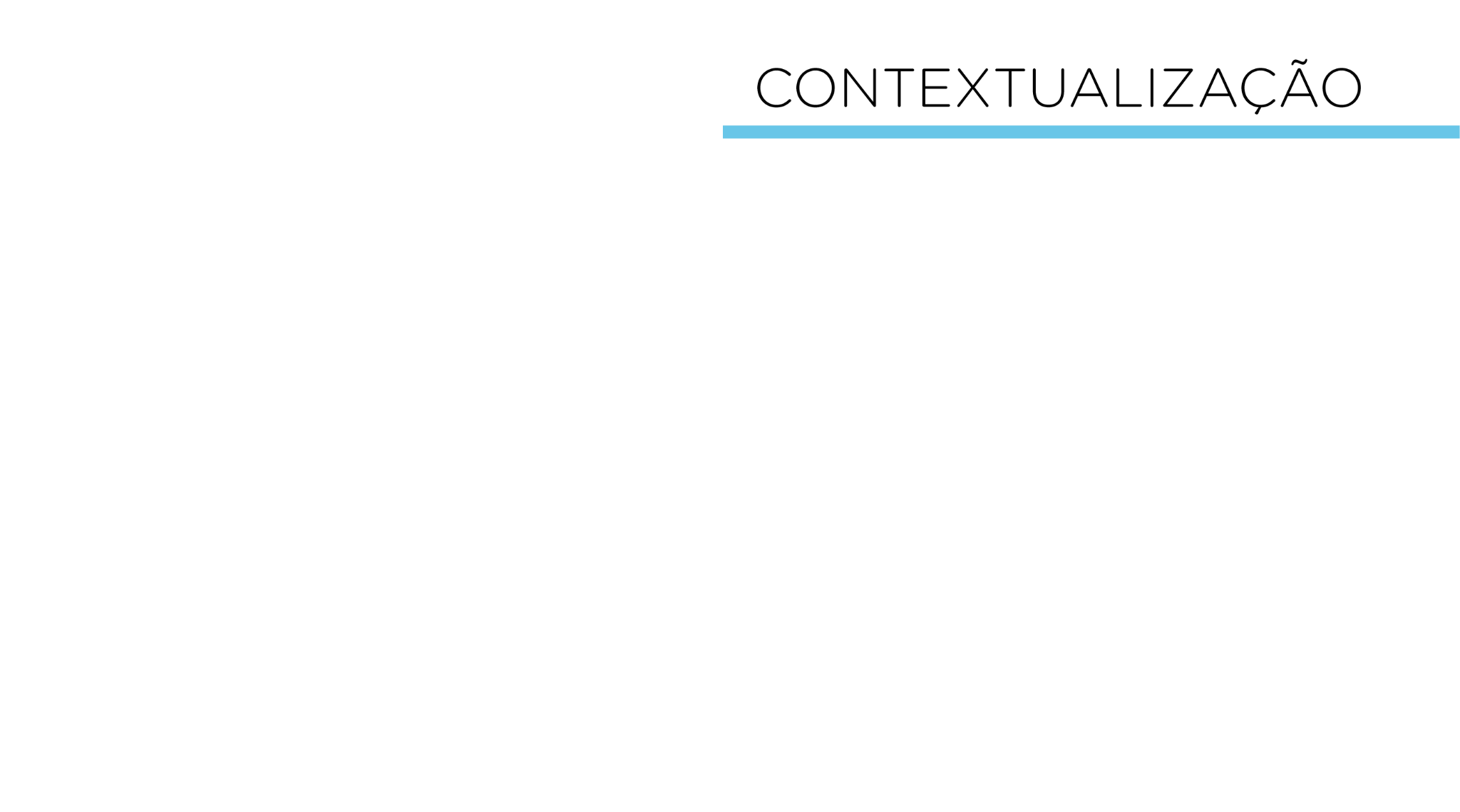 Por meio das telas de LCD (Liquid Crystal Display) podemos criar mensagens usando letras, números e símbolos, bem como formar desenhos a partir dos pontos. Toda vez que você for criar uma comunicação com o seu usuário, será esse o componente responsável para exibir a mensagem, ou quando quiser utilizar os dados usados por um sensor, por exemplo, seja ele de temperatura, de chuva, de fumaça, enfim, ele pode ser utilizado em muitas situações.
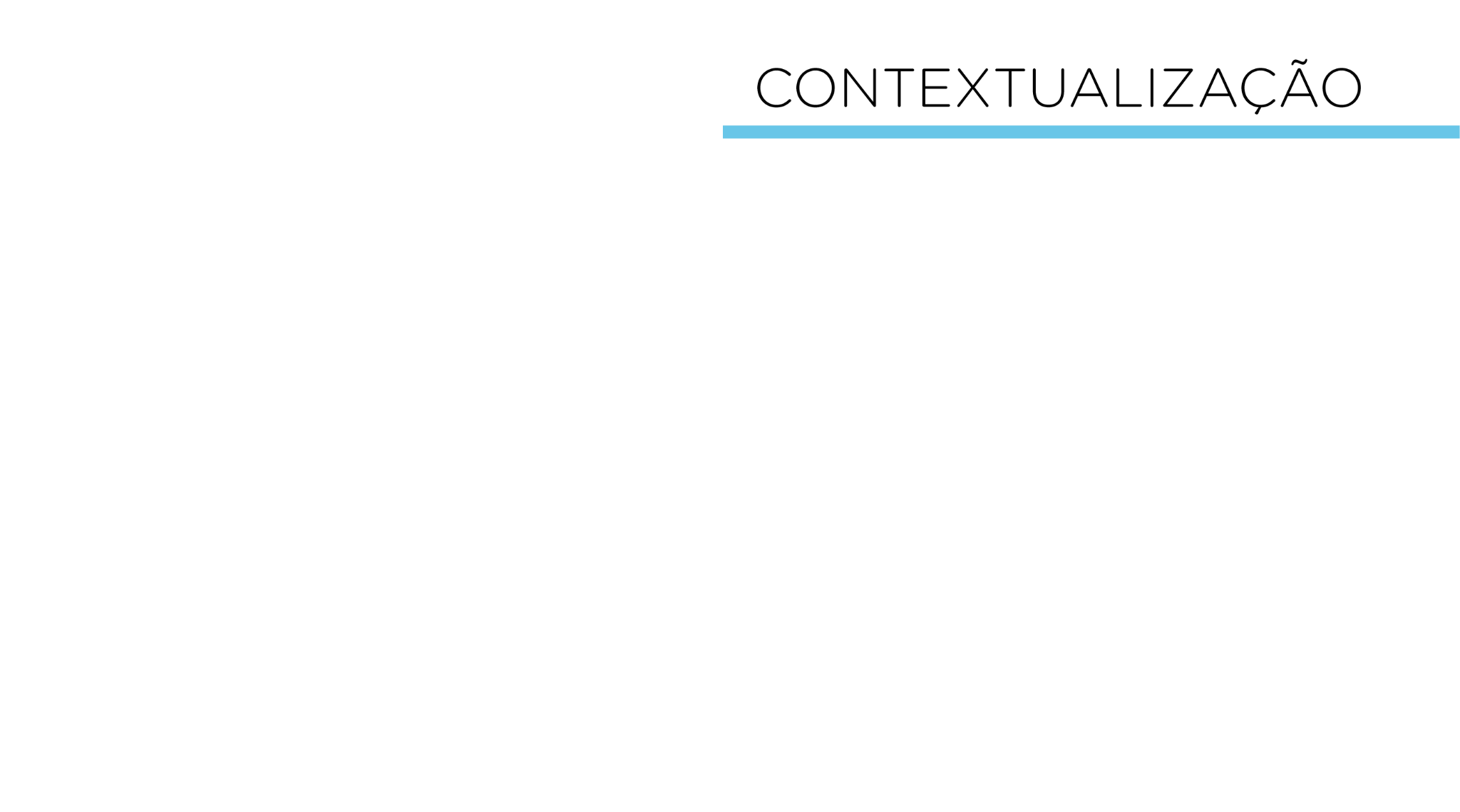 Para esta aula, iremos usar o Display 16X2, ele é composto por 16 colunas, distribuídas em duas linhas, este display possui 16 pinos, nos quais 12 são usados para conexões básicas, incluindo os pinos 1 e 2 para alimentação, 15 e 16 para backlight e pino 3 para o contraste (Figura 1), e o micro controlador Arduino e um Potenciômetro.
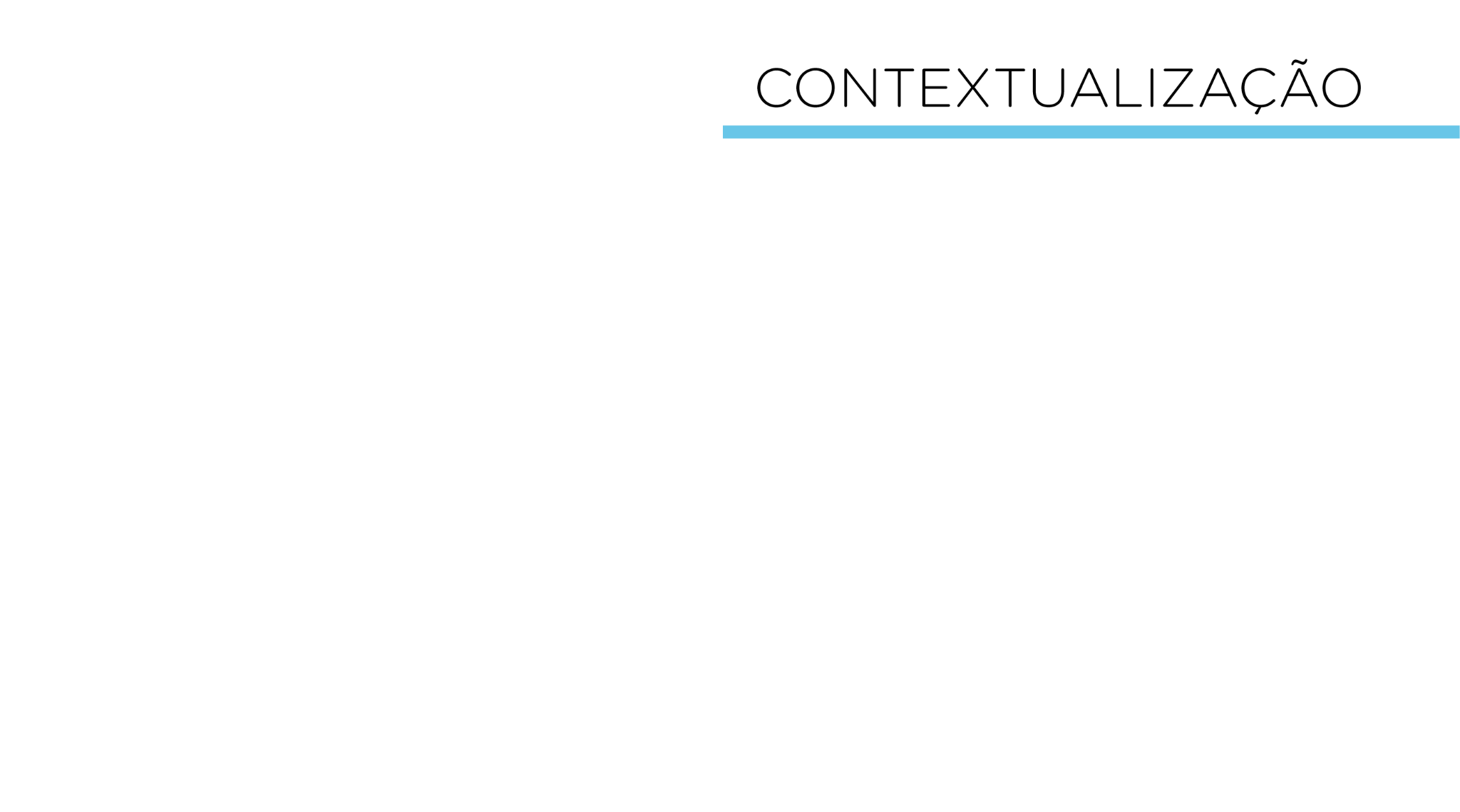 ESPECIFICAÇÕES:
Display LCD 16×2 ( 2 Linhas e 16 Colunas )
Backlight: Azul 
Controlador: HD44780 
Tensão de trabalho: 4.5V - 5.5V Corrente de trabalho: 1.0mA - 1.5mA 
Tensão do LED (backligth): 1.5V - 5.5V 
Corrente do LED (backligth): 75mA - 200mA 
Tamanho dos caracteres: 3mm x 5.02mm 
Interface: 16 pinos 
Dimensões: 80mm x 36mm x 12mm 
Área da tela: 64.5mm x 14mm
Figura 01 – Display LCD 16X2
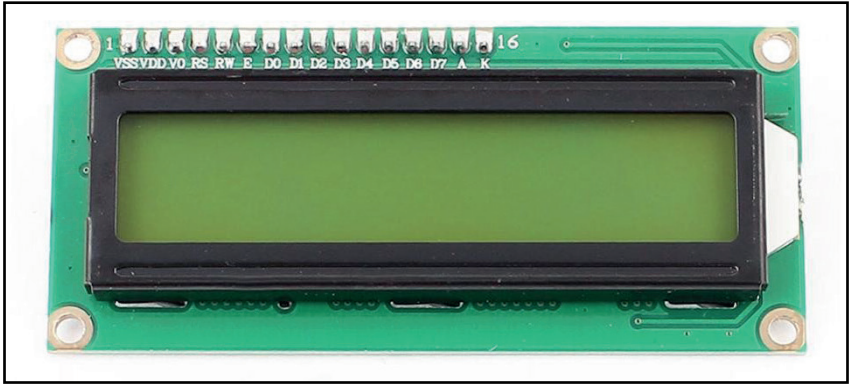 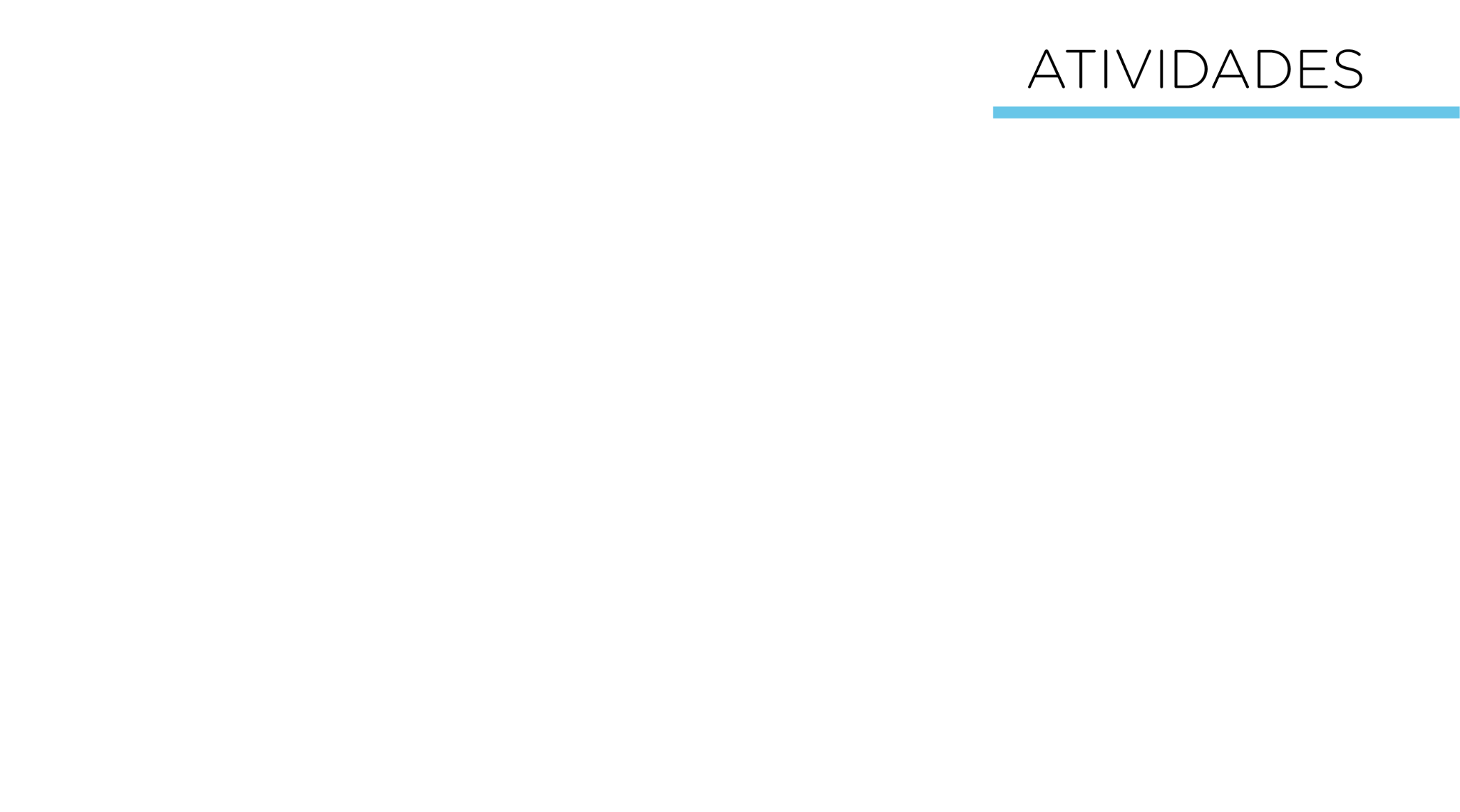 Acesse o passo a passo na Aula 09 - Escrevendo mensagens, Módulo 2, disponível em: Robótica Educacional.


Com o intuito de auxiliar na montagem e na programação desta aula, apresentamos um videotutorial, disponível em: https://rebrand.ly/a09robotica2.
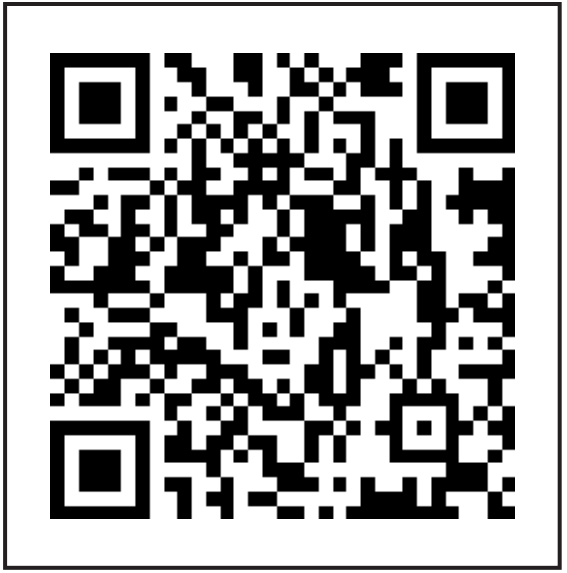 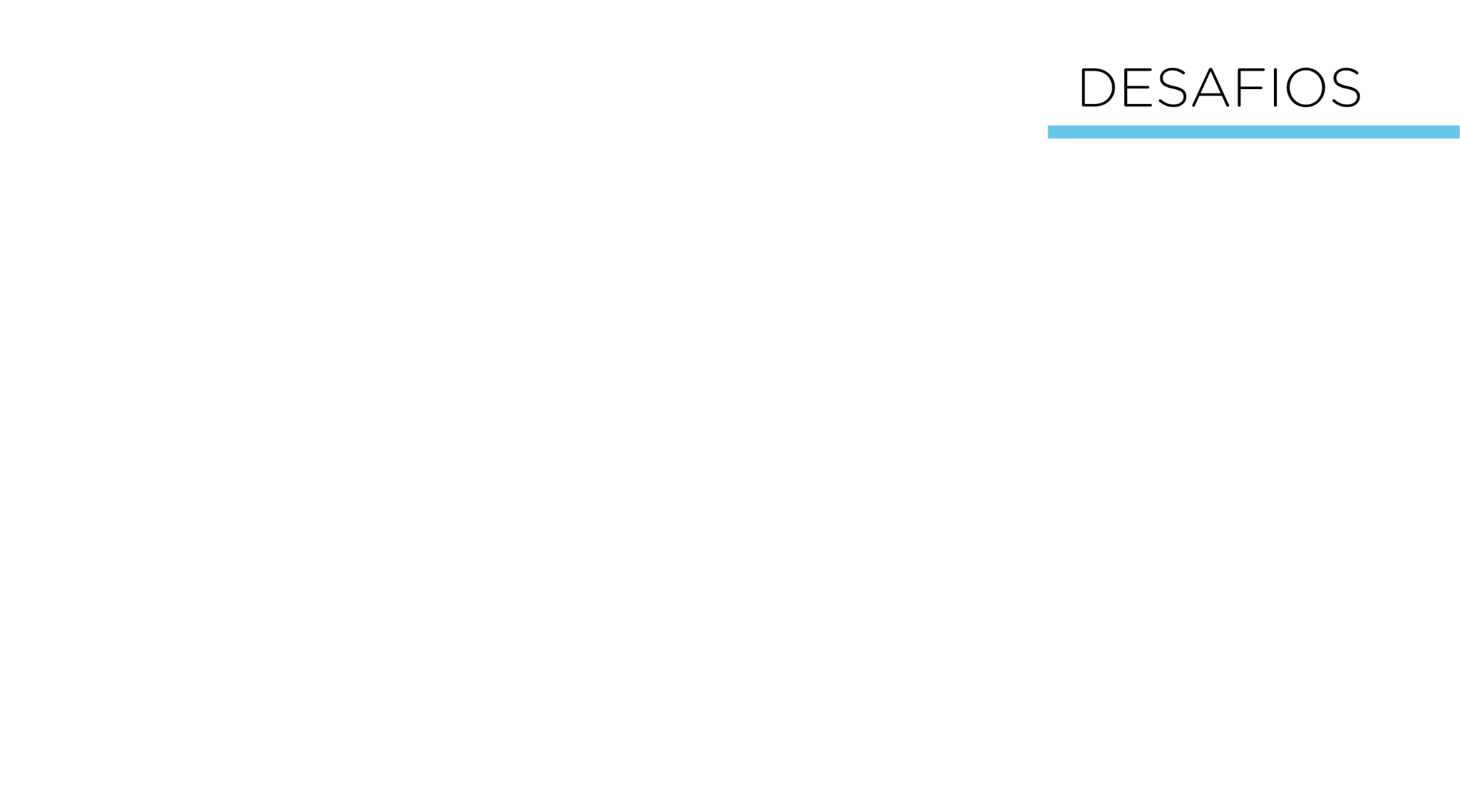 Que tal programar um protótipo de painel de mensagem com um maior número de caracteres de forma em que o Display 16X2 fique em movimento loop (repetindo)? Para isso, será necessário programar a primeira parte da mensagem e depois a segunda.
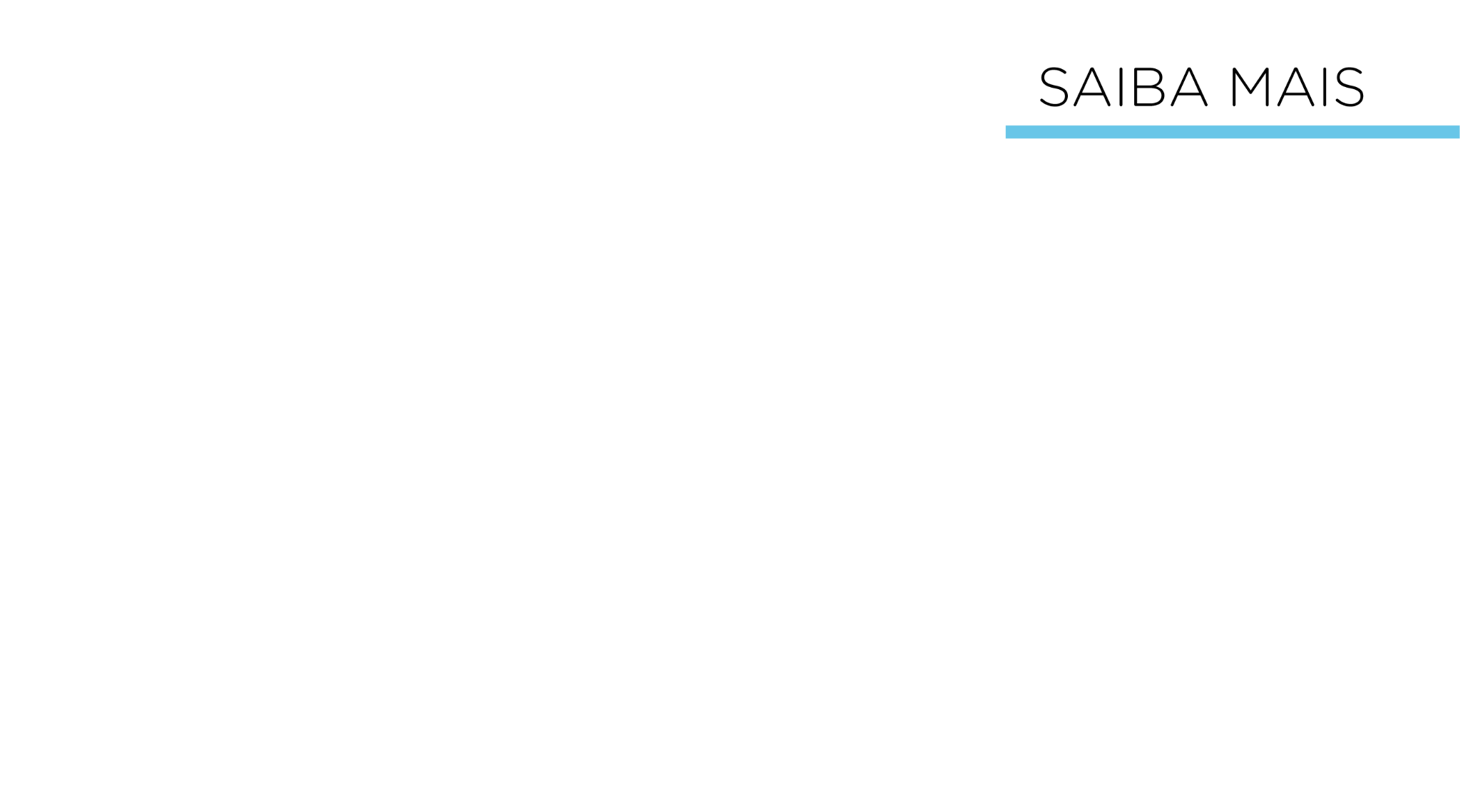 Informações Históricas sobre a tela de LCD – Disponível em: https://pt.wikipedia.org/wiki/LCD
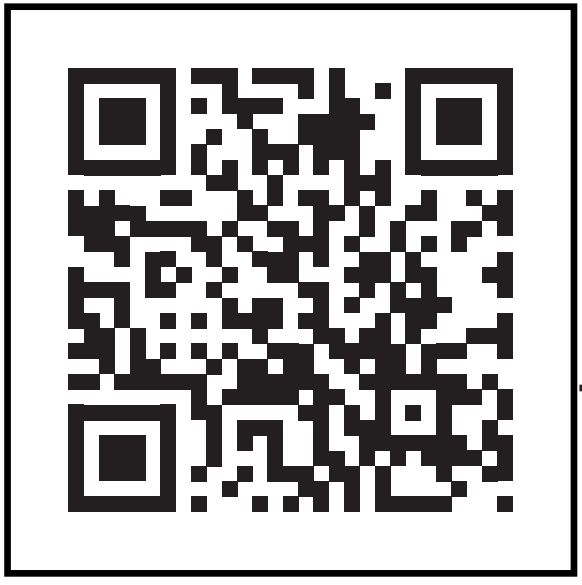 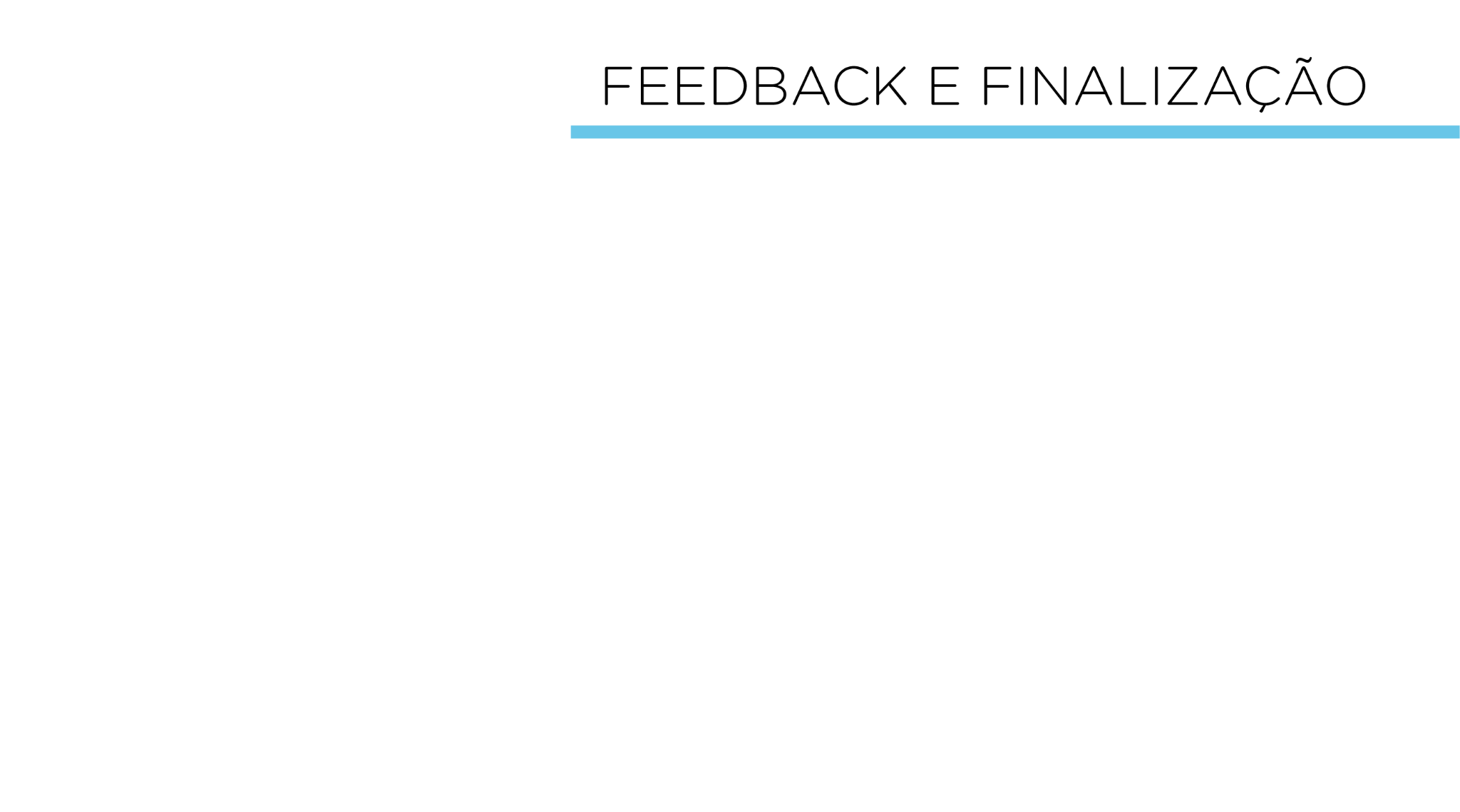 a. Confira, compartilhando seu projeto com os demais colegas, se o objetivo foi alcançado;
b. Analise seu projeto desenvolvido, de modo a atender aos requisitos para funcionamento do Display de LCD; 
c. Reflita se as seguintes situações ocorreram:
i. Colaboração e Cooperação: você e os membros de sua equipe interagiram entre si, compartilhando ideias que promoveram a aprendizagem e o desenvolvimento deste projeto? 
ii. Pensamento Crítico e Resolução de Problemas: você conseguiu identificar os problemas, analisar informações e tomar decisões de modo a contribuir para o projeto desenvolvido? 
d. Reúna todos os componentes utilizados nesta aula e os organize novamente, junto aos demais, no kit de robótica.
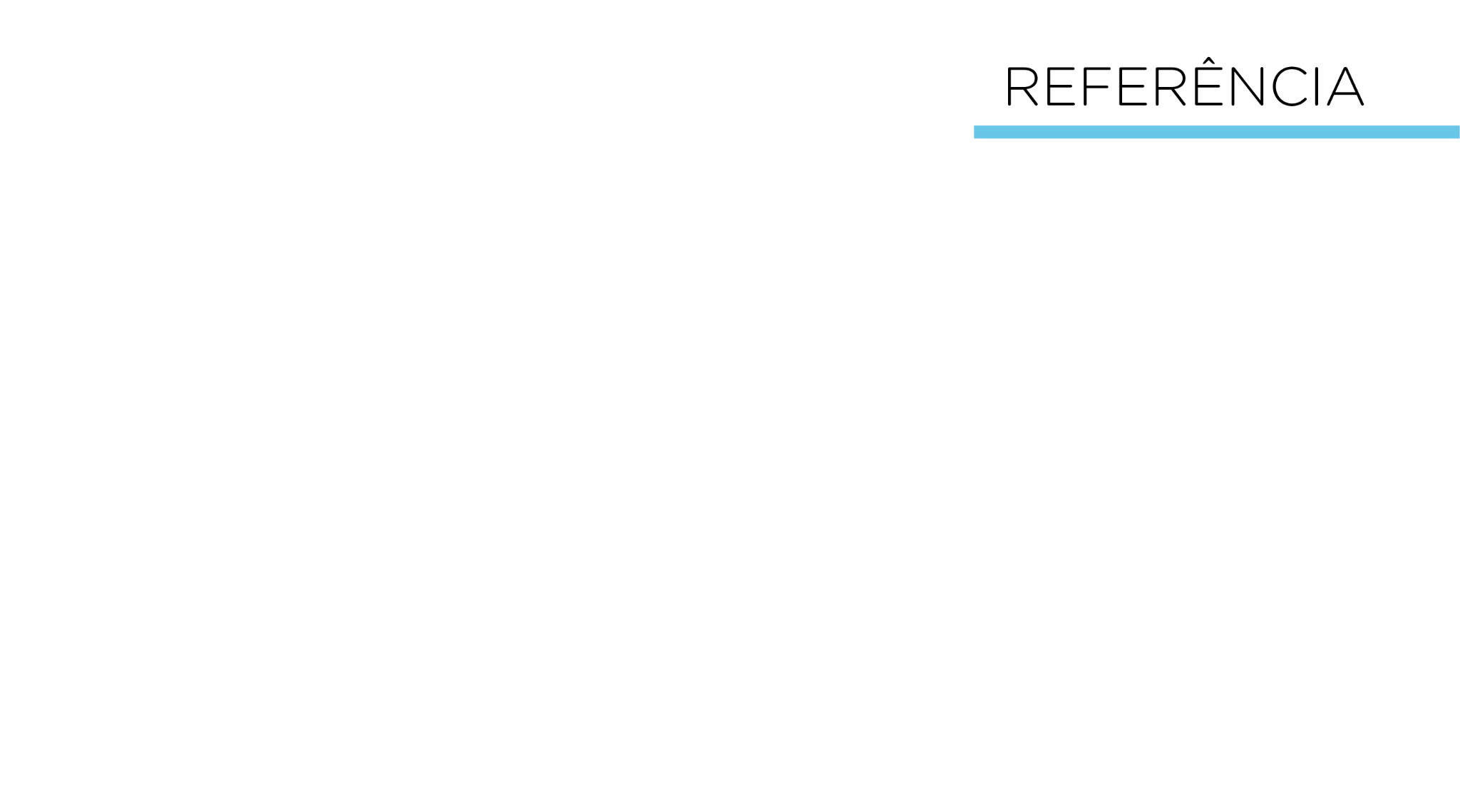 PARANÁ. Secretaria Estadual de Educação do Estado do Paraná (SEED/PR). Diretoria de Tecnologias de Informação (DTI). Coordenação de Tecnologias Educacionais. (CTE). Robótica Educacional- Módulo 2. Aula 09 - Escrevendo mensagens. Disponível em: https://aluno.escoladigital.pr.gov.br/robotica/aulas/educacional  Acesso em:  02 mai. 2023.
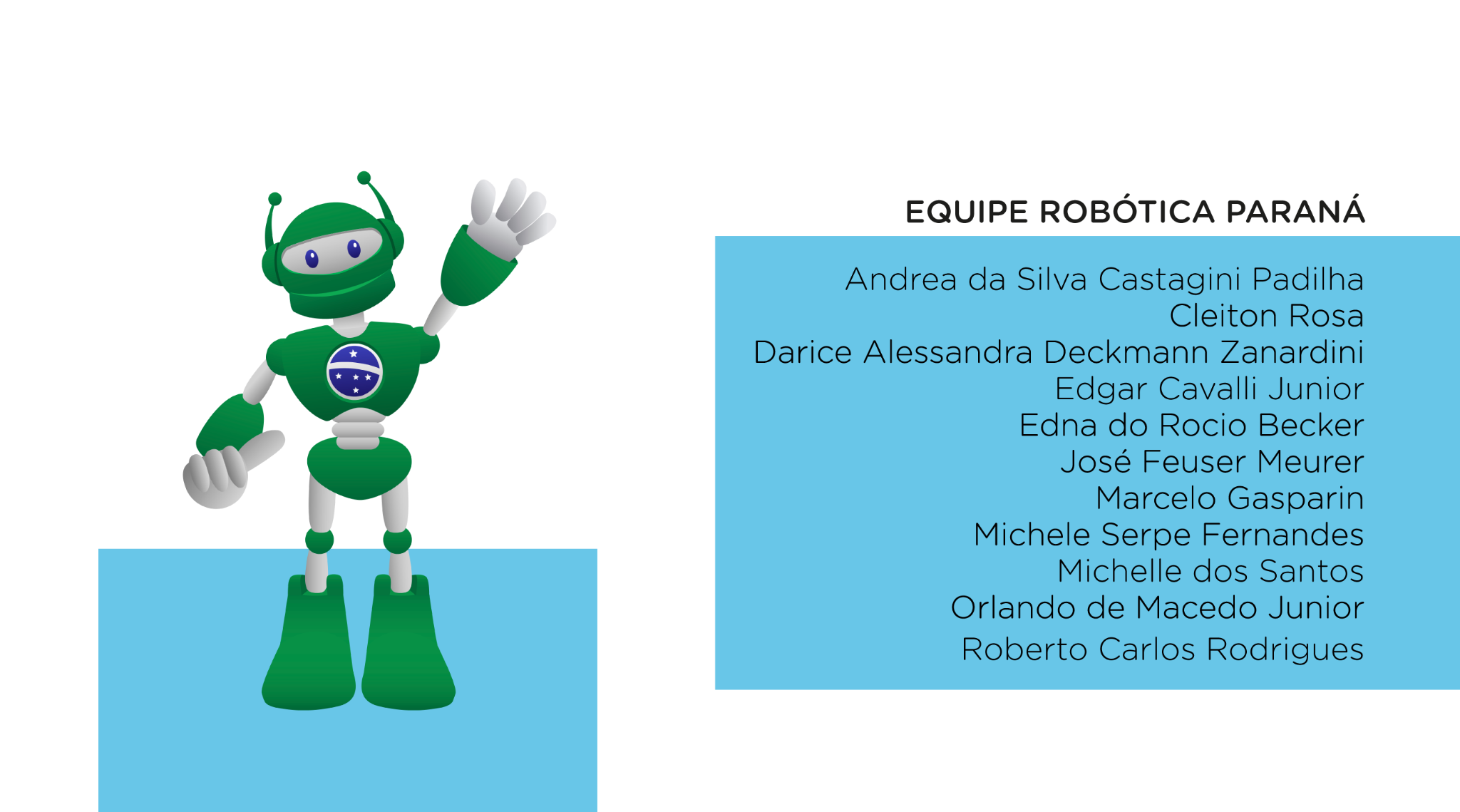